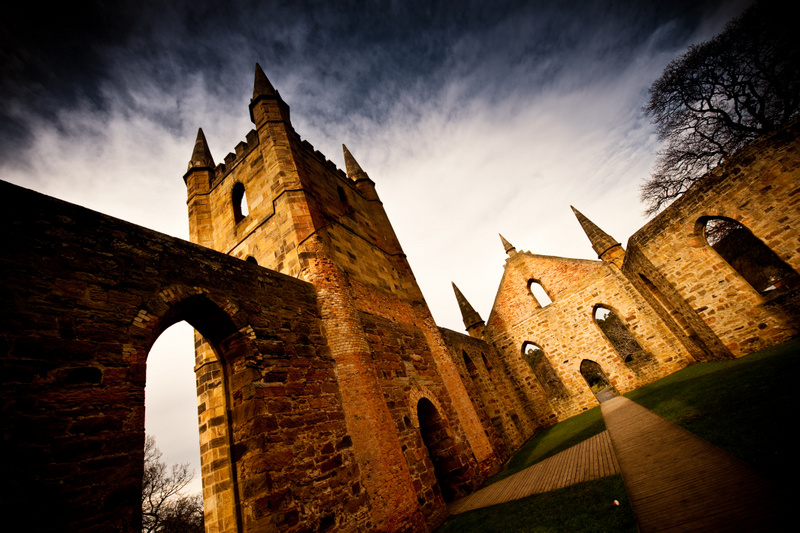 Tasmanian Tourism Industry Business Sentiment Survey Spring 2017
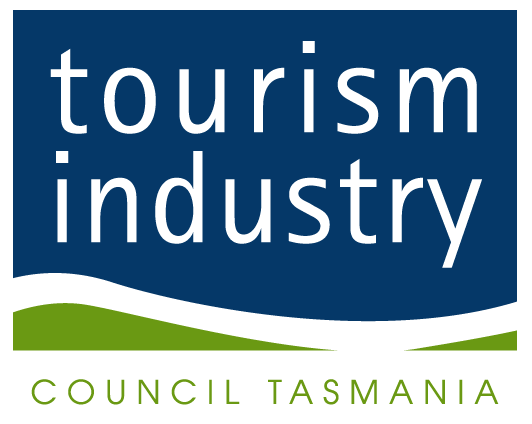 Tourism Industry Council Tasmania
October 2017
About this Survey: 

Tourism Industry Council Tasmania undertakes two industry-wide surveys each year measuring business performance, expectations and industry confidence. 

An Autumn Survey is undertaken in March/April, asking operators to report on their business performance over the preceding peak Summer visitor season and their expectations coming into the traditionally quieter autumn and winter months. A Spring Survey is conducted in September/October, asking operators to report on actual activity over the Autumn/Winter  period, and their expectations based on forward bookings and inquires coming into the peak summer visitor season. 

From OCTOBER 14 –  30, 2017, Tourism Industry Council Tasmania conducted a survey of all Tasmanian tourism operators listed on the ‘Tiger Tour’ Database.

The survey asked operators about their business performance over the past-6 months period, business expectations coming into the business spring and summer period, as well as their general outlook for the Tasmanian tourism industry over the 12 months. This is a widely recognised measure of business confidence.

The results are compared across Tasmania’s four tourism regions, and with past TICT business confidence survey.
Who completed the survey? 

187 respondents across a broad cross section of the industry: 

	54%    Hosted and Self Contained Accommodation Businesses 
	14%    Hotels, Motels or Caravan Parks 
	17%    Tour or Transport Operators 
	13%    Visitor Attractions 
	9%      Food & Drink Experiences

Vast Majority of respondents were small businesses 

	47%    Owner-Operator Businesses
	32%    Employ 1 - 5 FTEs
	5%      Employ more than 20 FTEs 

Broadly representative of all tourism regions

	36%    Southern Tasmania 
	20%    East Coast 
	37%    Northern Tasmania including Flinders Island 
	23%    North-West including King Island 
	13%    West Coast 

72% of respondents were tourism accredited and 8% Star Rated 

This is a smaller than normal response rate to the survey, but the sampling is broadly representative of the structure of the Tasmanian tourism industry.
Business Performance vs Expectations: 

In April 2017, operators were asked to record how they expected their business to perform over the forthcoming Autumn/Winter season compared to the previous year. 

In October 2017, operators were asked to record how their business actually performed over the Autumn/Winter season compared to the previous year.
42% of respondents report a better Autumn/Winter period than last year

32% of respondents report business being down on last year. 

Mix of performance throughout winter across the industry.
Business Performance across the regions. 

Reported business performance was relatively consistent across the State. Albeit caution is advised with making assumptions from this data given the small sampling.
53% of operators in Southern Tasmania report a better Autumn/Winter than last year  

48% of respondents on the West Coast report a better Autumn/Winter than last year

Between 25-30% of respondents in each region report a weaker Autumn/Winter than 2016.
Business Expectations coming into summer

Based on their current forward bookings and inquiries, operators were asked to record their expectation on how their business will perform this forthcoming Spring/Summer peak visitor season compared to the same time last year.
45% of respondents Statewide expect a better Spring/Summer peak visitor season that last year 

19% of respondents forecast business to be down this Spring/Summer.
Business Expectations coming into summer compared to previous years 

For comparison, expectations coming into this summer period are slightly softening on business expectations for Summer at the same time in previous years.
In October 2015, 63% of respondents were projecting a busier Spring/Summer, compared to 45% this year. 
Conversely 19% of respondents expect business to be down this summer, compared to just 9% in 2015.
Industry Outlook 

Industry-wide, operators continue to maintain an extraordinarily positive and optimistic outlook for the Tasmanian tourism industry over the next 12-months, and the next five-years.
‘Looking ahead, what is your outlook for the Tasmanian tourism industry generally?’
74% of respondents say their have a positive outlook for the industry over the next 12-months 
80% say they have a positive outlook for the industry over the next five-years 

Just 6% say they have a negative outlook for the industry over the next 12-months, and 3% over the next five-years.
Tasmanian Tourism Industry Business Confidence Index
Based on the Tasmanian Chamber of Commerce and Industry (TCCI) Business Confidence Index, asking the same question and weighting, to achieve an index score between 0 – 100.  
An index score above 50 Points represents a positive general industry outlook, below 50 Points represents a negative general outlook. A consistent index score above 50 Points represent conditions representing sustained industry growth encouraging further investment.

The Tasmanian Tourism Industry Business Confidence Index for October 2017 is 99.5 Points.  

This continues a sustained period of very high industry confidence and positivity over the past three years, and represents a dramatic turnaround  in the Tasmanian tourism industry’s outlook from when this survey first commenced in 2011.